ForeseeHome® is appropriate for the type of patients you see every day
Unilateral or bilateral dry AMD
OR
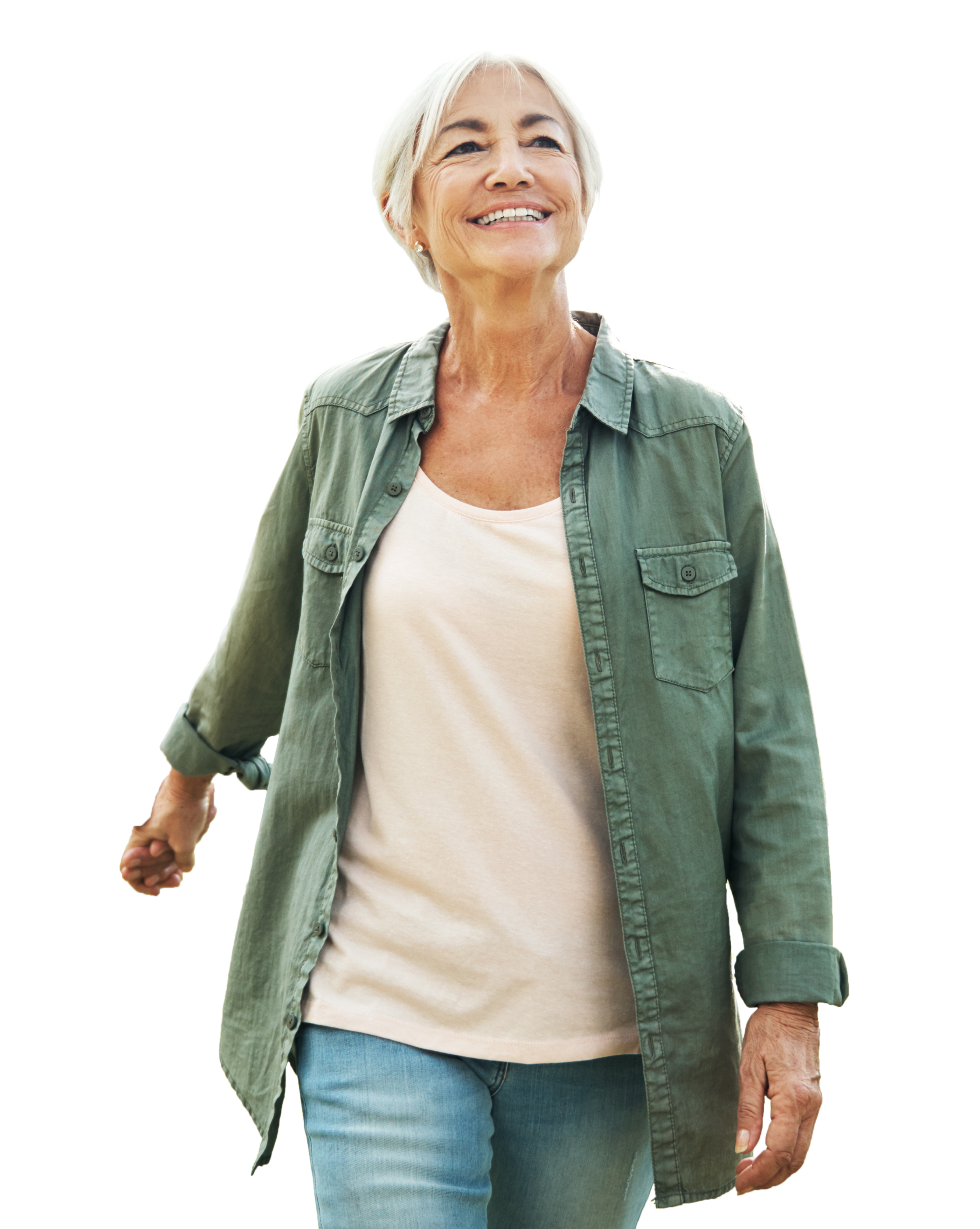 Wet AMD in one eye and dry AMD in fellow eye
Intermediate AMD
Intermediate drusen (63 µm -124 µm) in one or both eyes, or
Large (≥125 µm) drusen or pigmentary changesin either eye
≤ BCVA 20/60 or better
Patients Must Have
Patients taking AREDS2 vitamins are often good candidates for ForeseeHome
H35.3112
Dry intermediate
Right eye
H35.3122
Dry intermediate
Left eye
H35.3132
Dry intermediate
Bilateral
1    |    ForeseeHome Patient Candidate
SM-022.01
[Speaker Notes: Key Message: ForeseeHome is appropriate for the type of patients you see every day—dry AMD patients at risk for progressing to wet AMD.]